«Новогодние приключения в тико - стране»
Выполнили:
воспитатель высшей квалификационной категории
Корнеева Марина Николаевна

воспитатель высшей квалификационной категории
Елецких Ольга Александровна
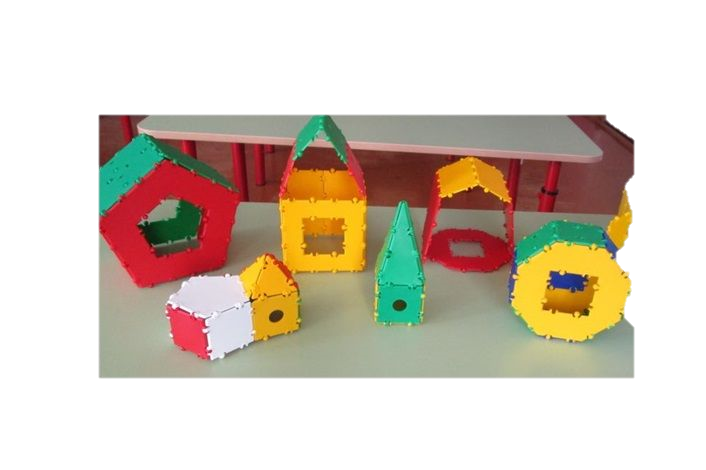 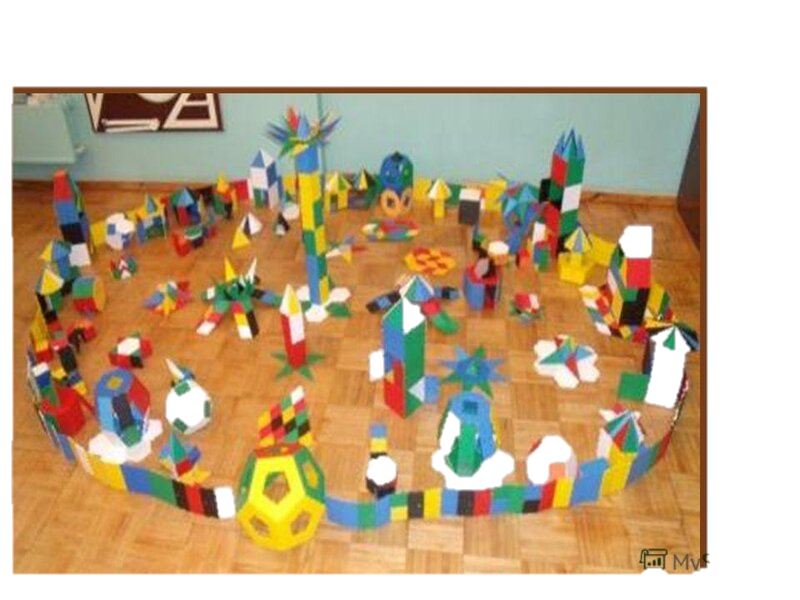 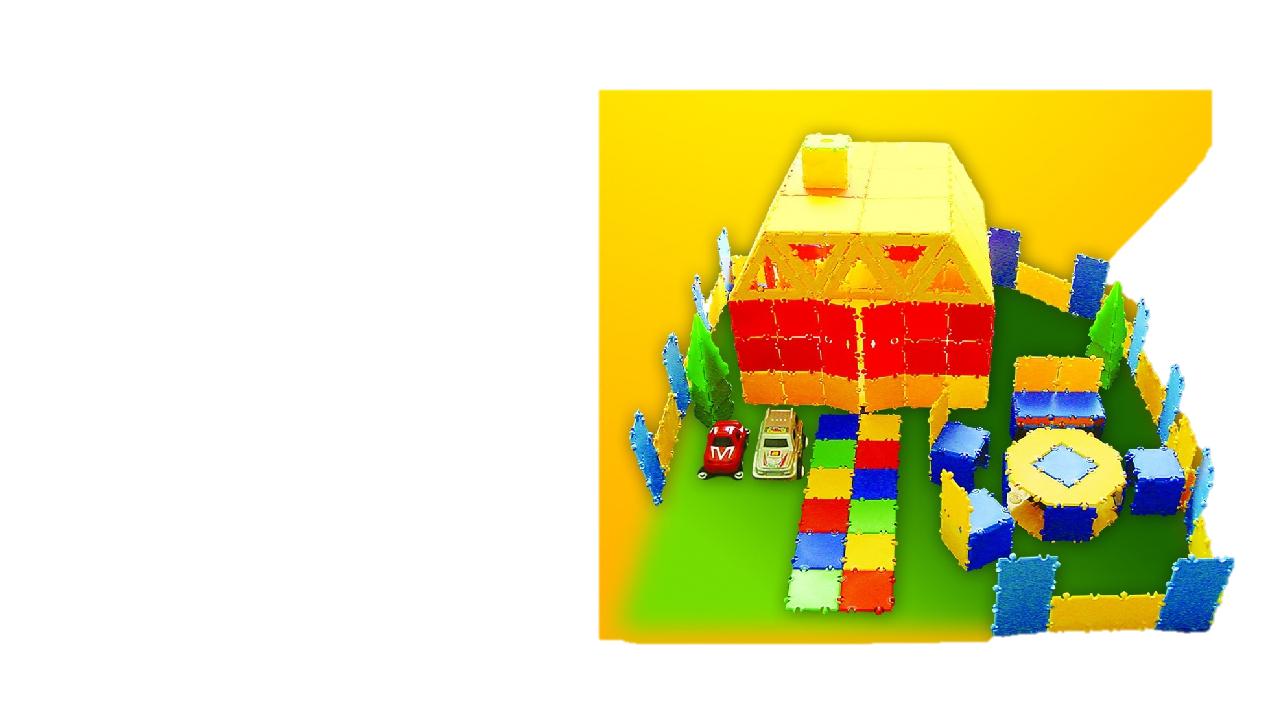 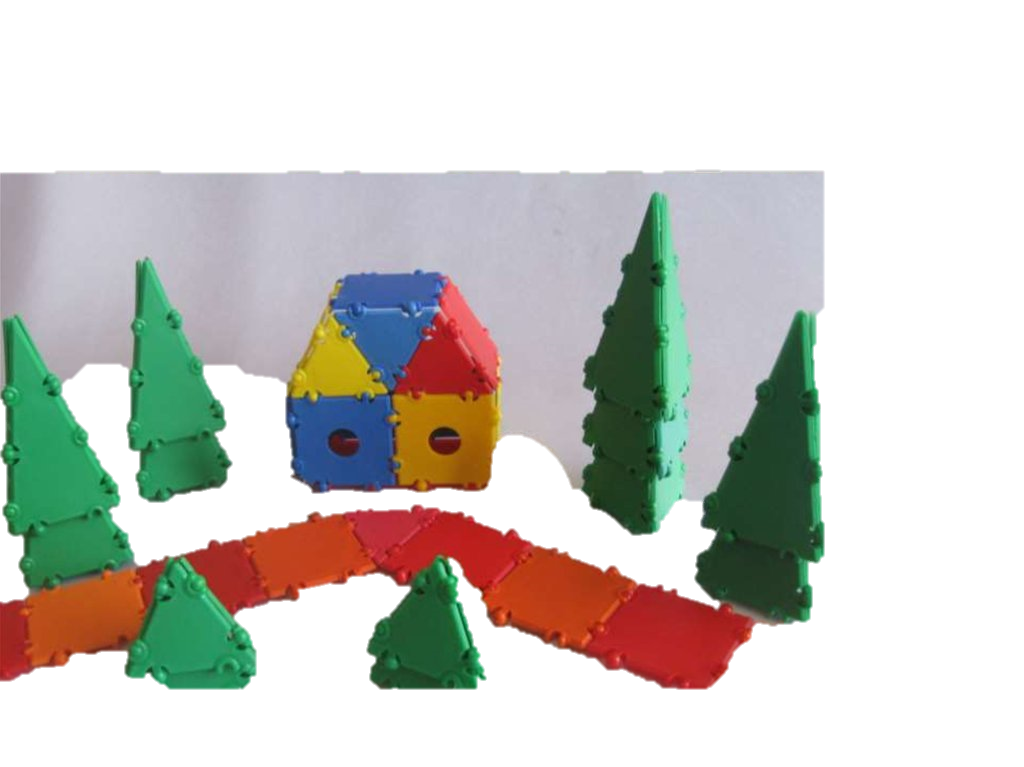 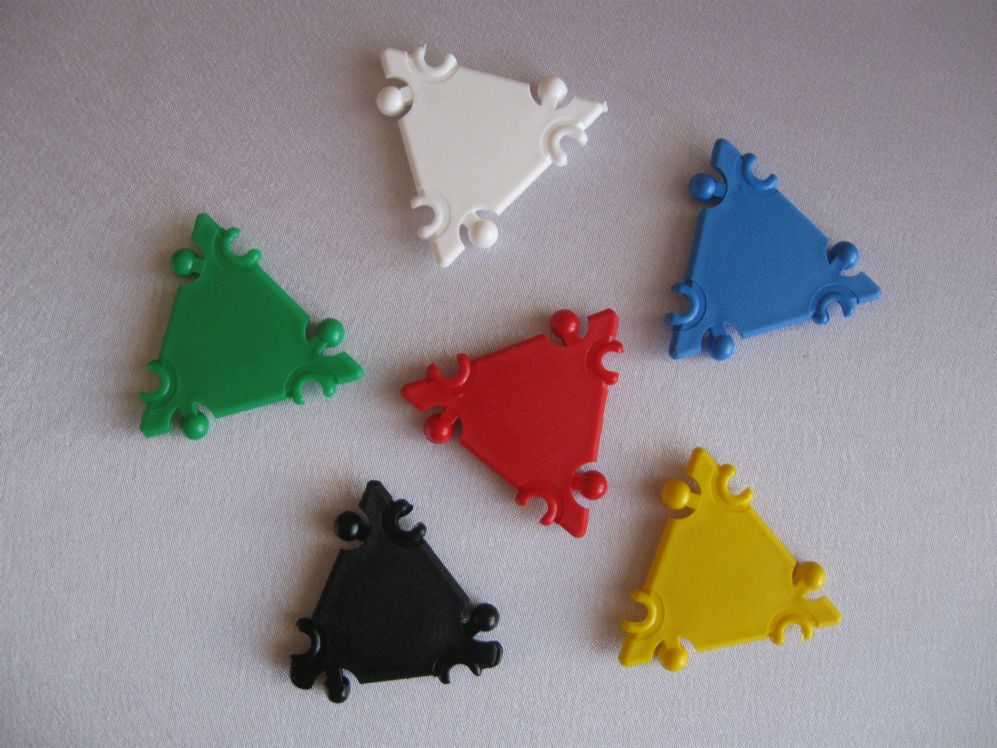 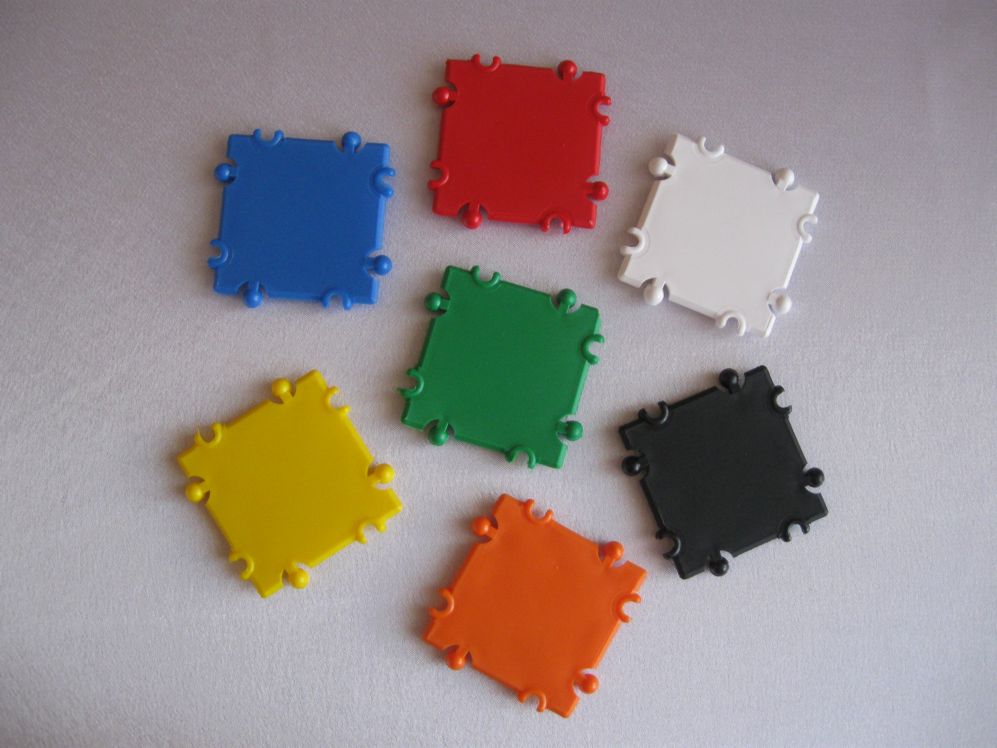 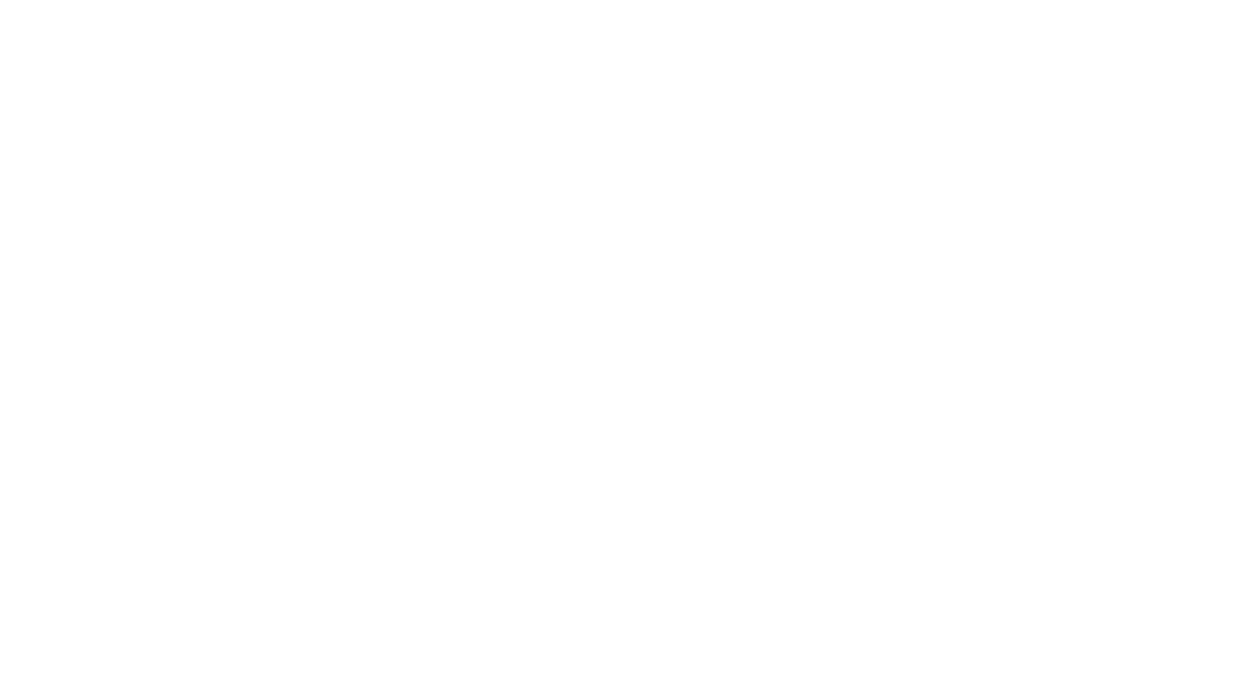 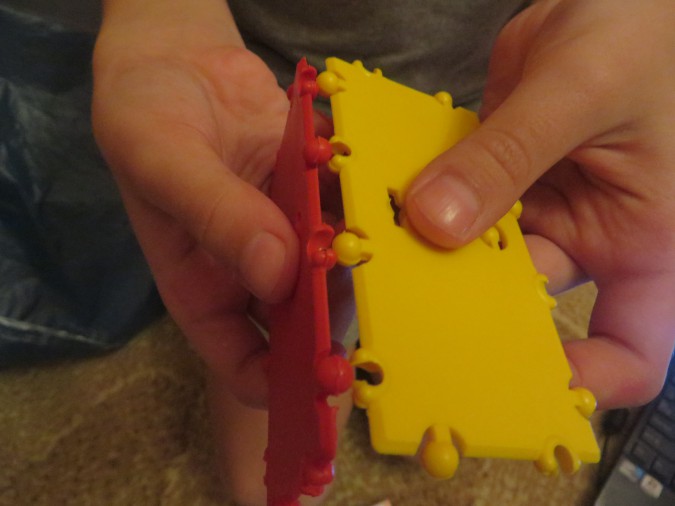